СИСТЕМА УДОБРЕННЯ
Лекція № 7
ПЛАН
Основні принципи побудови системи удобрення.
Система удобрення в сівозміні.
Агрохімічні та фізіолого-екологічні основи системи удобрення.
Методи прогнозування врожаю.
Основні методи визначення оптимальних норм добрив.
Система удобрення – це багаторічний план застосування добрив у господарстві, що забезпечує раціональне і ефективні їх використання
Під час складання системи удобрення враховують:
СИСТЕМА УДОБРЕННЯ В СІВОЗМІНІ
Сівозміна – це штучна фітоасоціація, по суті агробіотехнологічний цех з отримання продукції рослинництва. Для неї характерні сильно порушені потоки елементів живлення та органічних речовин.
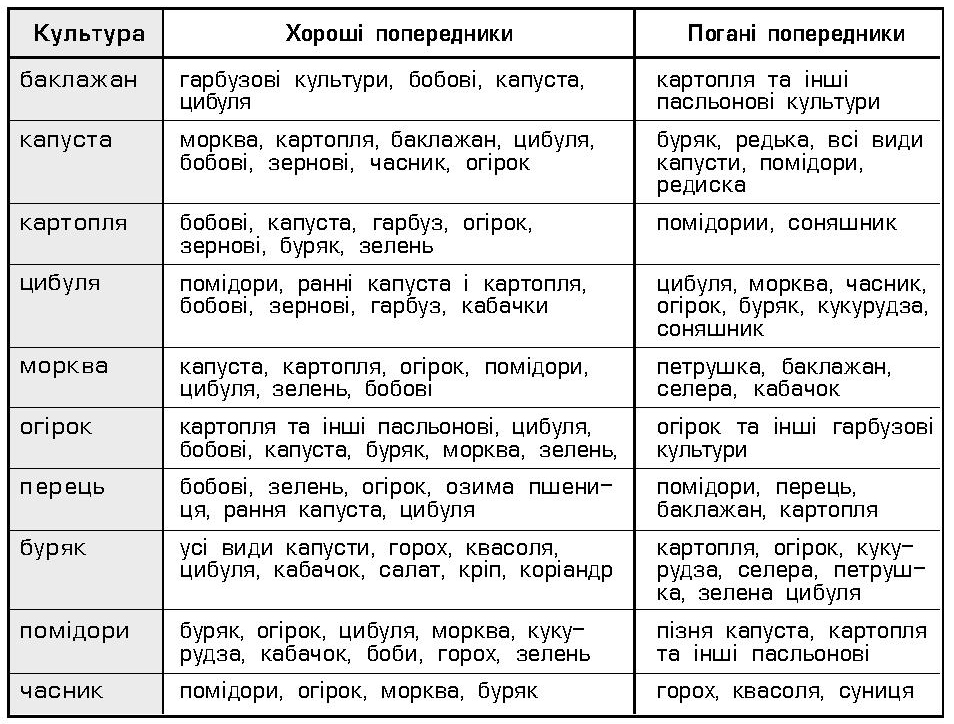 Система удобрення в сівозміні – це багаторічний план застосування добрив у сівозміні з урахуванням родючості ґрунту, біологічних особливостей культур, складу і властивостей добрив
За тривалого застосування добрив у сівозміні потреба в азотних добривах збільшується, а фосфорних і калійних – зменшується.
Загалом під час розроблення системи удобрення потрібно враховувати такі положення
підвищення врожайності та якості усіх культур;
усунення відмінностей (вирівнювання) в родючості окремих ділянок поля, а також окремих полів сівозміни;
доведення параметрів показників родючості ґрунту до оптимального рівня;
підвищення оплати одиниці добрив приростами врожаю;
широке використання місцевих добрив;
використання результатів досліджень науково-дослідних установ, практичного досвіду передових господарств та даних періодичного агрохімічного обстеження ґрунтів господарства.
ЕФЕКТИВНІСТЬ ДОБРИВ ЗА ПРИРОДНО-КЛІМАТИЧНИМИ ЗОНАМИ
Особливості зональних систем удобрення
Розробляючи систему удобрення, потрібно враховувати властивості ґрунту
https://www.youtube.com/watch?v=cxpnoEzWRUU&t=159s
Запитання після відеофрагмента:
На яких ґрунтах більш ефективне внесення азотних добрив?
Які ґрунти необхідно удобрювати фосфорними добривами?
Які ґрунти потребують калійних добрив? Що посилює їх дію?
Що допомагає визначити гранулометричний склад ґрунту?
Коли доцільно вносити азотні добрива на важких ґрунтах?
Які добрива підкислюють ґрунт? Які можуть нейтралізувати цей вплив?
Що таке окультуреність ґрунтів?
Чому важливо враховувати температурний режим ґрунту?
Як впливає повітряний режим ґрунту на розвиток рослин і ефективність внесення добрив?
Кліматичні і погодні умови
Кліматичні і погодні умови (освітлення, температура, вологість ґрунту й повітря) в загальному комплексі чинників, які визначають ефективність добрив, часто мають вирішальне значення. Зміна погодних умов впливає на ефективність добрив на дерново-підзолистих і сірих лісових ґрунтах на 25–60 %, чорноземних – на 35-70 %
МЕТОДИ ПРОГНОЗУВАННЯ ВРОЖАЮ
За біологічним потенціалом використовуючи формулу:
В = БКП + Кв,
За сумарною фотосинтетичною активною радіацією (ФАР) використовують середньомісячні і середньорічні значення ФАР за формулою:
 В = ∑ФАР • Кф / А,
 За вологозабезпеченістю рослин за формулою:
В = О • Кп • 100 • 100 / Кв •(100 - С),
ОСНОВНІ МЕТОДИ ВИЗНАЧЕННЯ ОПТИМАЛЬНИХ НОРМ ДОБРИВ
На основі використання результатів польових дослідів
K = 2 – В/Всер,

Балансово-розрахункові методи за виносом поживних речовин на основі коефіцієнтів їх використання з ґрунту і добрив. Потребу в елементах живлення на запланований урожай визначають за формулою:
 Н = (В • 100) – (Ґ • Кп) / Кд • С
Н = У •В1 •К ,
Д = УП •В2 • К,

На рівнем природної родючості (бальною оцінкою) ґрунту. Необхідну кількість добрив для одержання запланованого врожаю визначають за формулою:
 Н = Уп – (Б + О • Кд) А / Км,
Які добрива обирати під посів пшениці?
https://www.google.com/search?q=%D1%81%D0%B8%D1%81%D1%82%D0%B5%D0%BC%D0%B0+%D1%83%D0%B4%D0%BE%D0%B1%D1%80%D0%B5%D0%BD%D0%BD%D1%8F+%D0%BE%D0%B7%D0%B8%D0%BC%D0%BE%D1%97+%D0%BF%D1%88%D0%B5%D0%BD%D0%B8%D1%86%D1%96&sca_esv=c744cb070de47b7e&udm=7&biw=1280&bih=593&ei=P4xEZ9WZPOq5wPAP-PfBmQI&oq=%D1%81%D0%B8%D1%81%D1%82%D0%B5%D0%BC%D0%B0+%D1%83%D0%B4%D0%BE%D0%B1%D1%80%D0%B5%D0%BD%D0%BD%D1%8F+&gs_lp=EhZnd3Mtd2l6LW1vZGVsZXNzLXZpZGVvIiLRgdC40YHRgtC10LzQsCDRg9C00L7QsdGA0LXQvdC90Y8gKgIIADIFEAAYgAQyChAAGIAEGEMYigUyBRAAGIAEMgUQABiABDIFEAAYgAQyBRAAGIAEMgUQABiABDIFEAAYgAQyBRAAGIAEMggQABiABBiiBEiRQFAAWABwAHgAkAEAmAFooAFoqgEDMC4xuAEByAEA-AEBmAIBoAJwmAMAkgcDMC4xoAfJBw&sclient=gws-wiz-modeless-video#fpstate=ive&vld=cid:d9872e50,vid:VFd-td50CWo,st:0
Найбільша ефективність добрив виявляється на фоні високої культури землеробства, тобто із застосуванням усього комплексу агротехнологічних заходів.
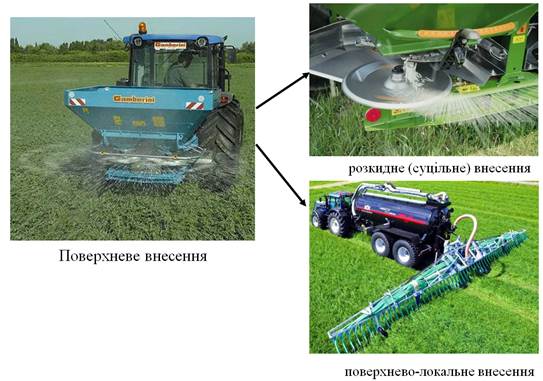 Отже, слід також пам'ятати
високими нормами добрив не можна компенсувати невиконання або неякісне виконання деяких агротехнологічних заходів;
органічні та мінеральні добрива за тривалого їх застосування стають приблизно однаково ефективними;
важливо враховувати попередники, їх удобрення, зокрема органічними, фосфорними і калійними добривами;
потрібно здійснювати постійний контроль за відтворенням родючості ґрунту, балансом елементів живлення і гумусу в ґрунті з урахуванням вимог культур сівозміни і реалізації потенціалу їх продуктивності;
треба сприяти підвищенню продуктивності праці під час застосування добрив;
слід постійно виконувати зростаючі вимоги щодо охорони навколишнього природного середовища під час застосування агрохімікатів.
Дякую за увагу!